Космическое путешествие
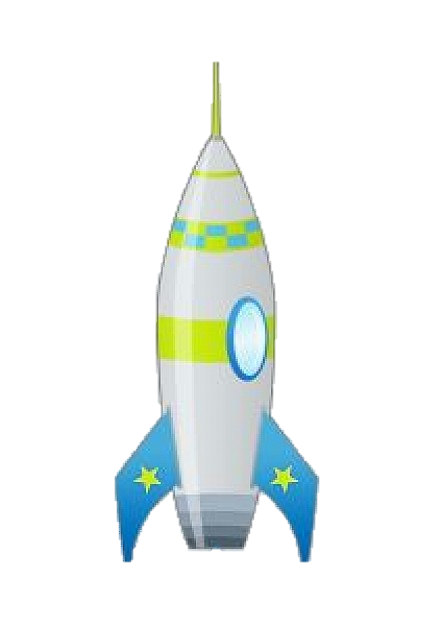 Планета Неизвестности
Определите направление числовой прямой.
Определите, какие числа «живут» в указанных точках на числовых прямых:
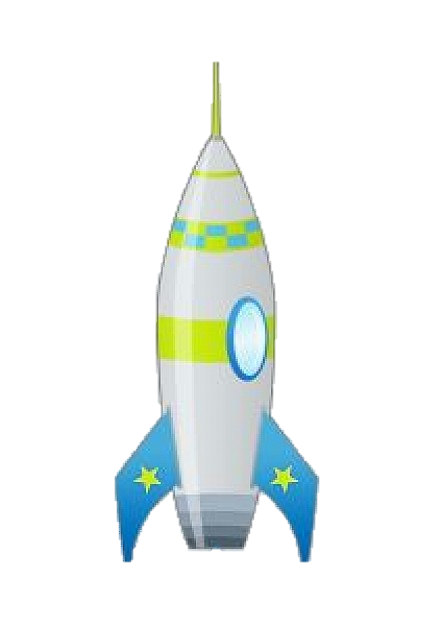 Планета Неизвестности (1)
8
7
5
3
1
0
6
4
2
Планета Неизвестности (2)
а
а – 1
а + 1
Планета Неизвестности (3)
в
а
Планета Неизвестности (4)
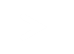 а + 1
а + 2
а
Планета Неизвестности (5)
µ
Ӻ
₰
Планета Неизвестности (6)
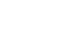 103
23
13
113
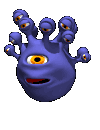 Цветущая планета
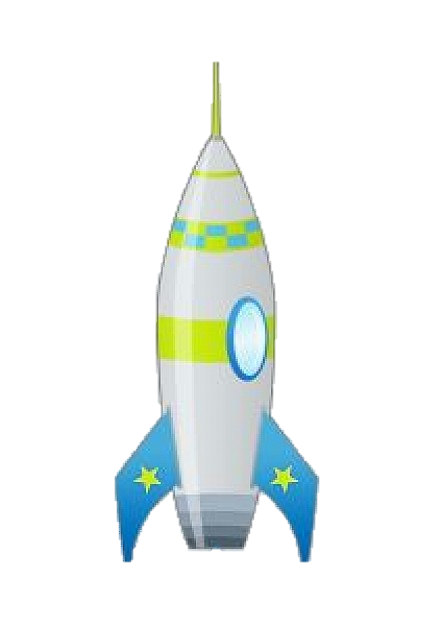 В ваших бортовых
 журналах дано задание.
 Выполните его в
парах.
78129 + 15749
72358 – 1268
92376 + 97924
5006 – 3456
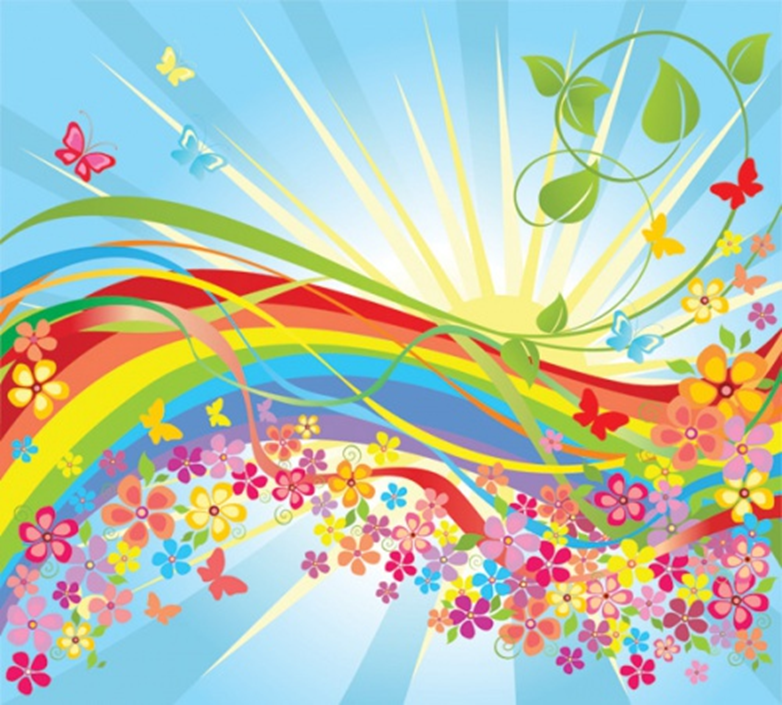 Сверим результаты…
_72358      1268
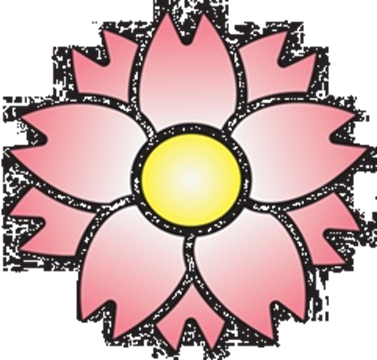 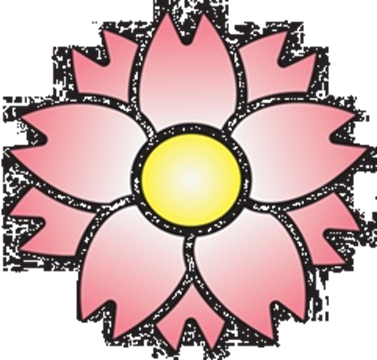 +78129   15749
71078
104869
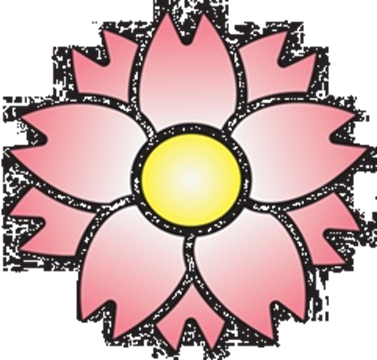 +92376  97924
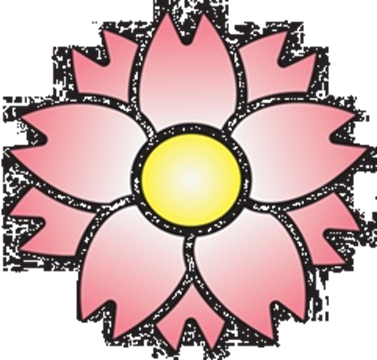 _5006   3456
190300
1116
Планета Знаек
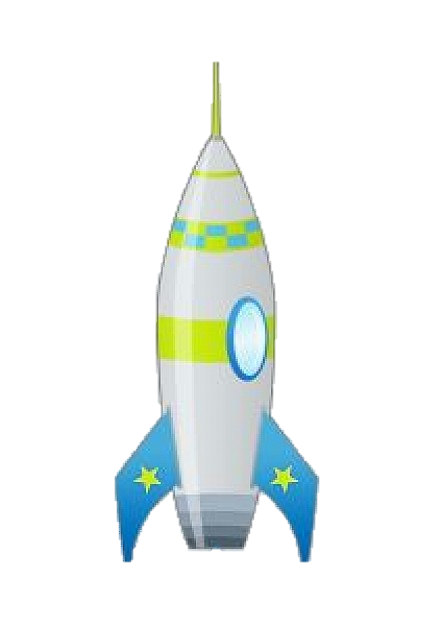 Планета Знаек
938 – (115 + 485)
(536 + 264) + 80
5724 + 153
938 – 115 + 485
938 – 115 – 485
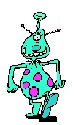 5153 + 724
(80 + 264) + 536
Планета Икс
Проверить, правильно ли решены уравнения
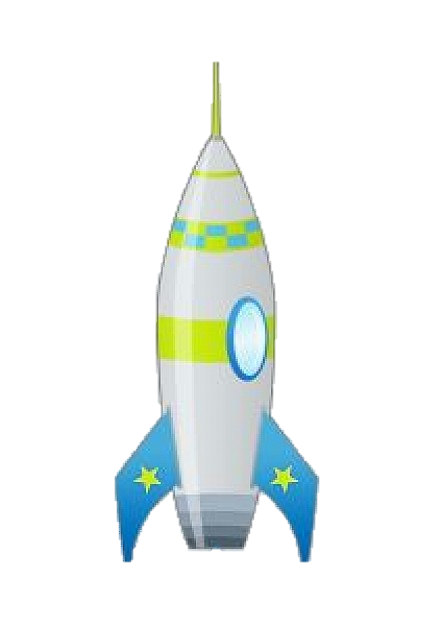 Планета Икс
х + а + в = с
х = с – а + в
1251 – х = 621
х = 1251 + 621
х = 16 + 100
100 – 16 = х
2 + х = 1
х = 2 – 1
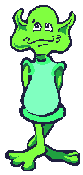 Планета Икс
Р = а + а + в + в
Р = 2а + 2в
М = В + А + С
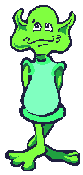 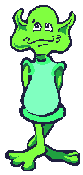 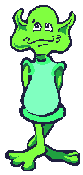 К =  А  – С
Планета Икс
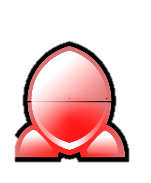 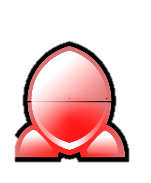 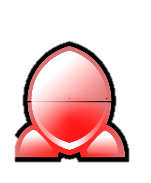 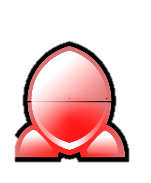 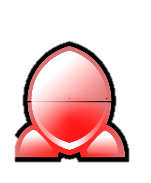 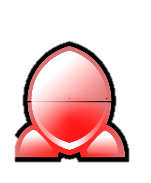 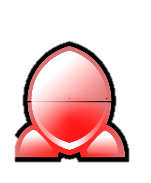 77
77
77
77
77
77
77
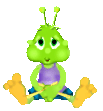 Планета Икс
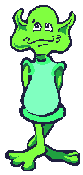 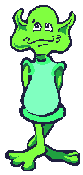 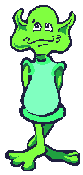 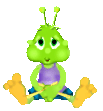 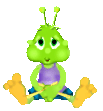 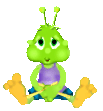 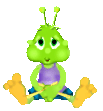 Планета Икс
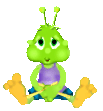 Интернет ресурсы
http://allday2.com/index.php?newsid=437281 – космические  фоны для презентаций
http://www.hiperinfo.ru/publ/animacija/gif_animacija_giperinfo_gif_5/8 – анимированные    инопланетяне
http://smiles24.ru/smile/anime-nlo-19.html – инопланетянин 
http://fenechki-vce.besaba.com/kartinki-raketa-dlya-detey.html – ракета 
Rockets Cliparthttp://www.canakkalesohbet.com/wp-admin/rockets-clipart – красная ракета